LO: To work out the cost of specific items. 
To calculate change from amount paid.
Name:

Date:
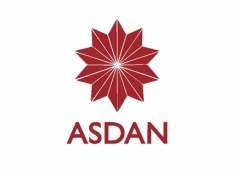 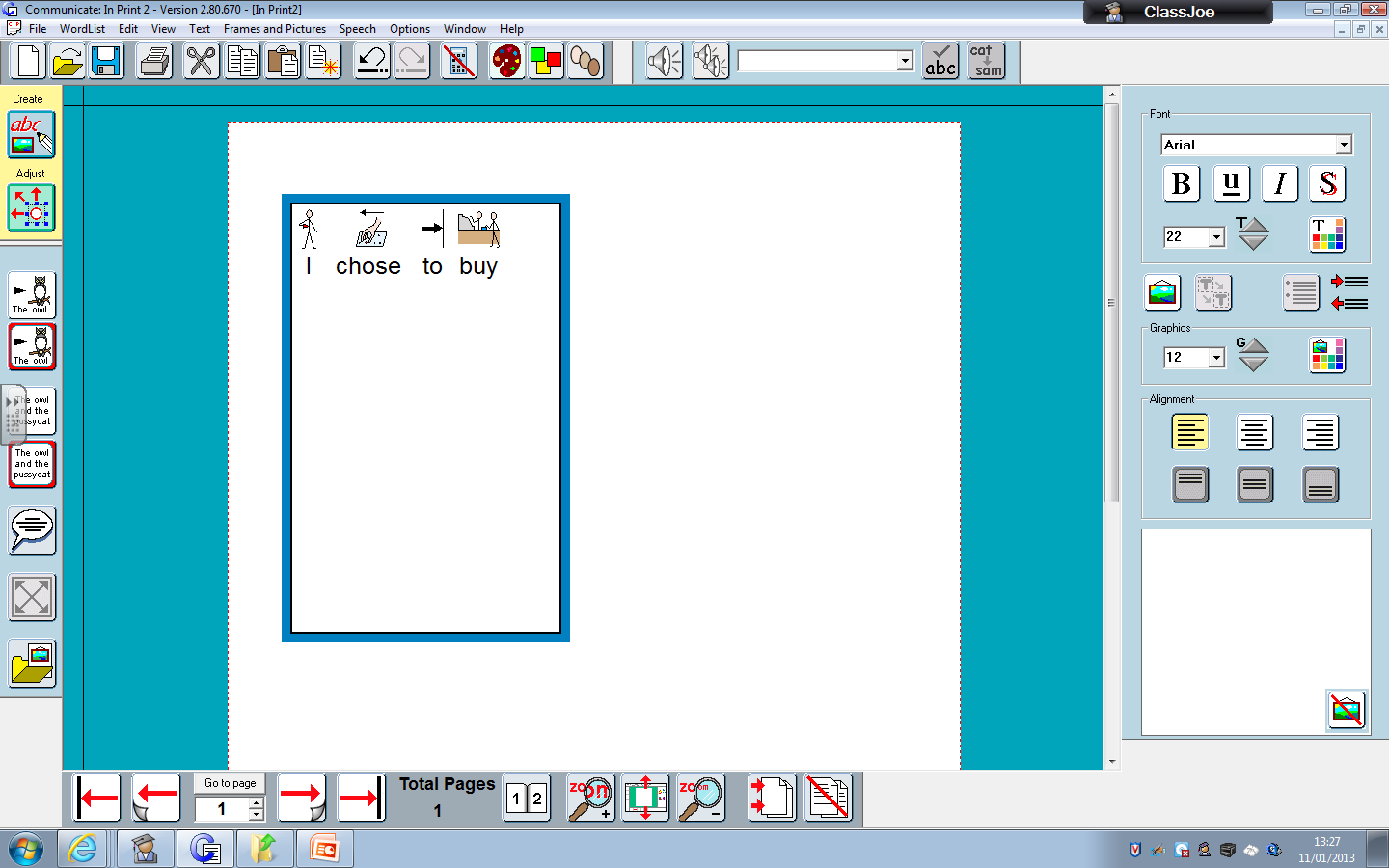 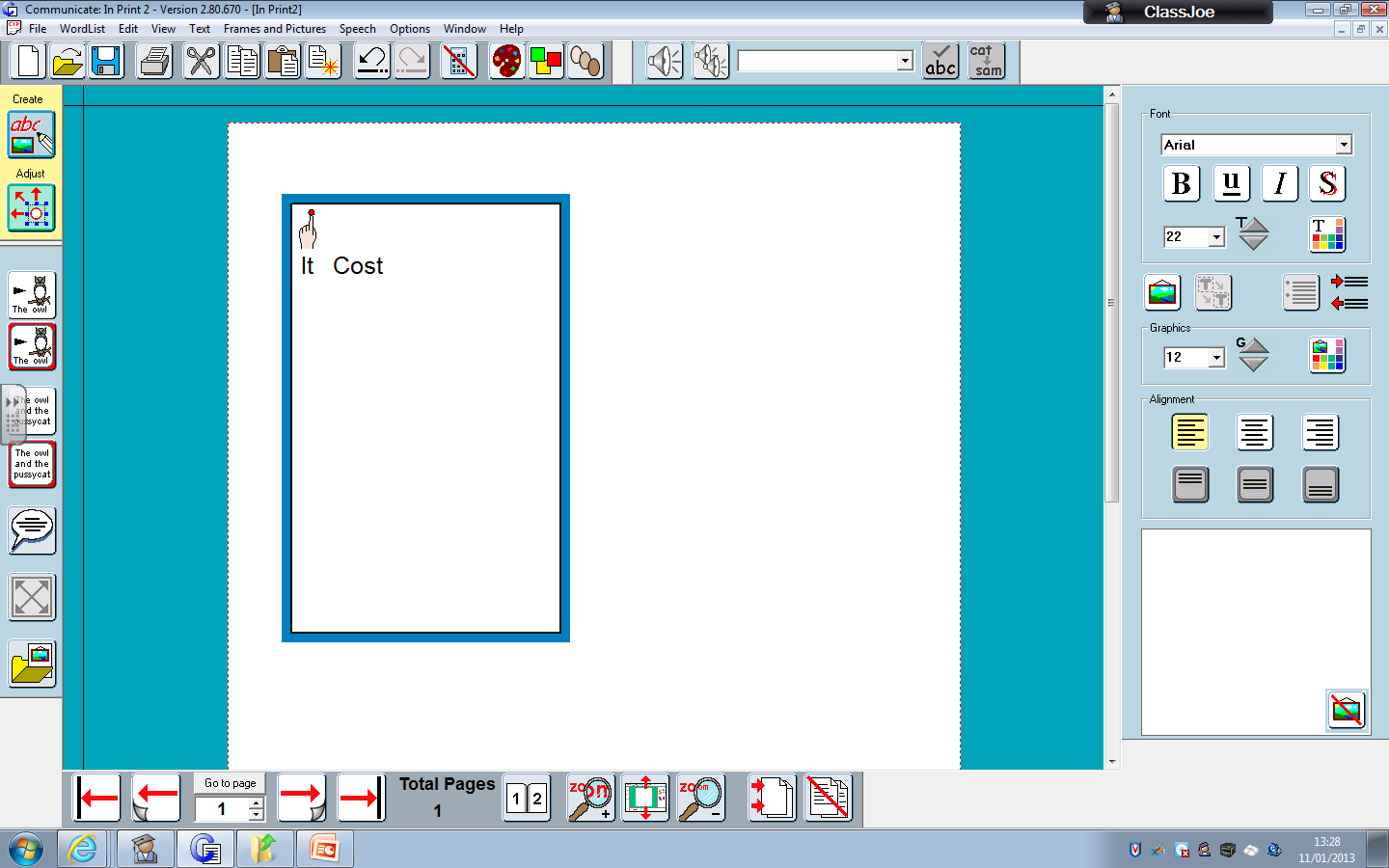 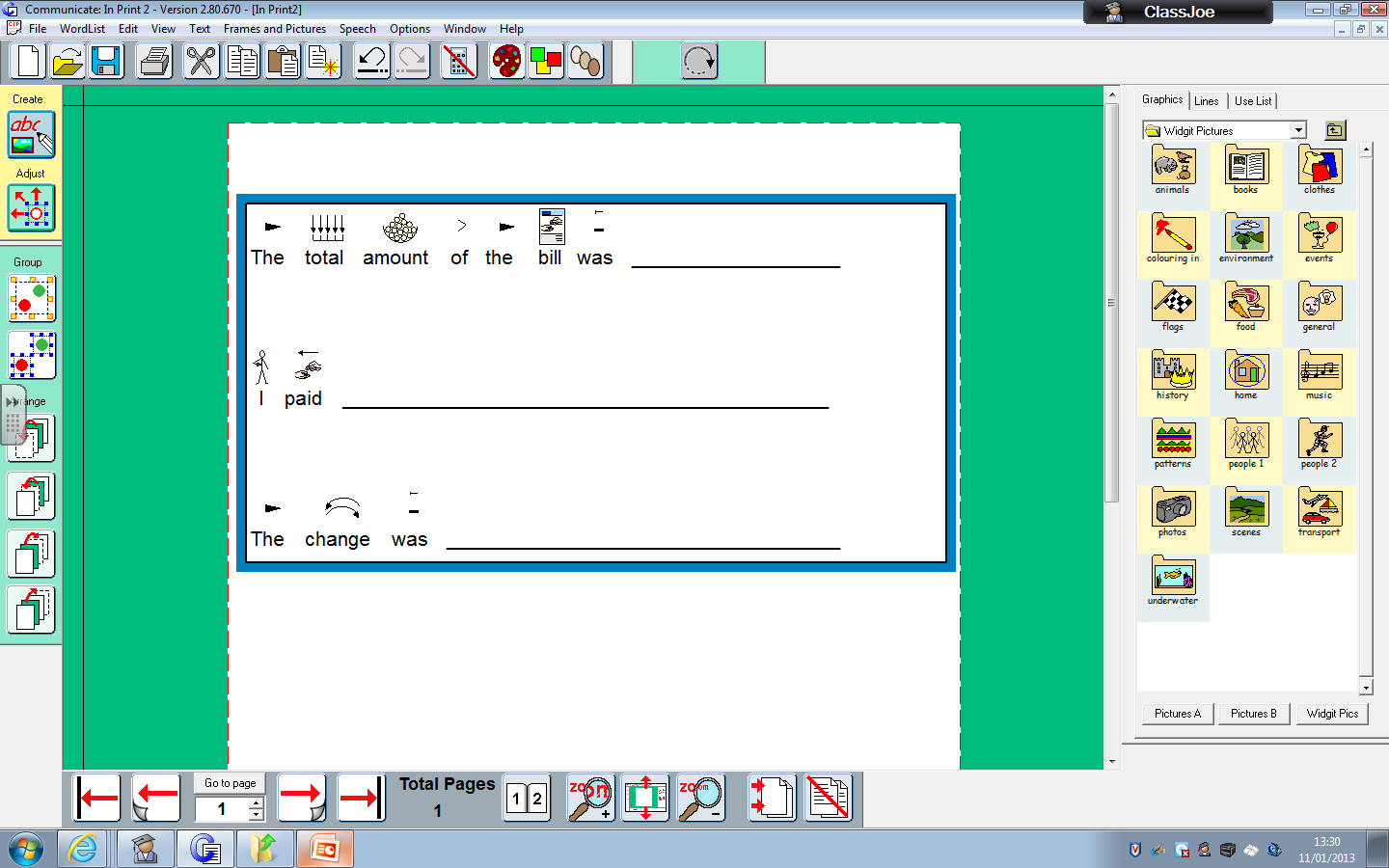